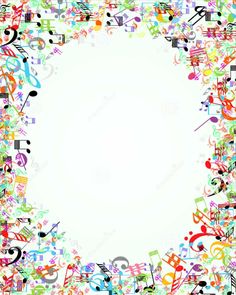 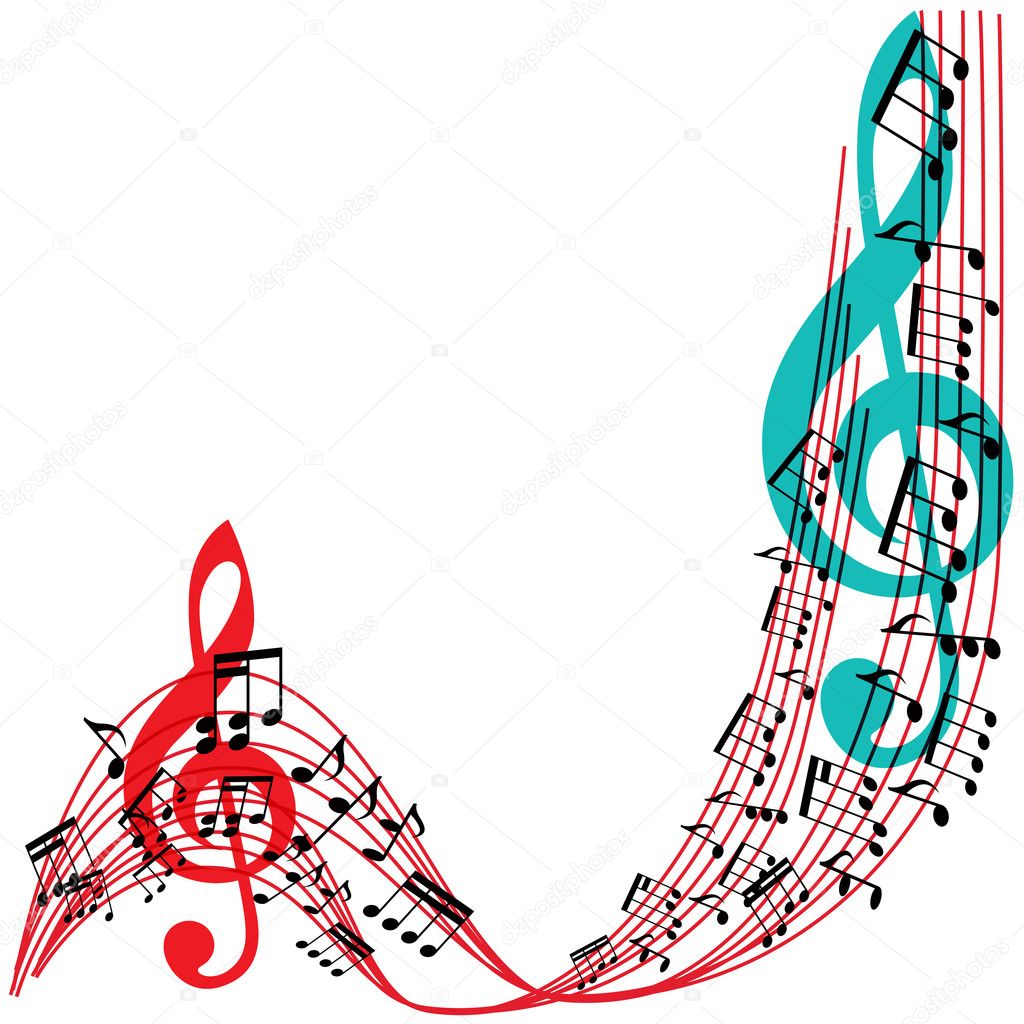 ПРЕЗЕНТАЦИЯ ОБЩЕРАЗВИВАЮЩЕЙ ПРОГРАММЫ 
«МУЗЫКАЛЬНЫЙ ТЕАТР»
Общеразвивающая  программа «Музыкальный театр»(внебюджет)
Реализуется  на  основе «Рекомендаций по организации образовательной и методической деятельности при реализации общеразвивающих программ в области искусств», направленных письмом Министерства культуры Российской Федерации от 21.11.2013 № 191-01-39/06-ГИ. 
Срок освоения программы 1-2 года.
Общеразвивающая  программа «Музыкальный театр»
Срок освоения программы: 1-2 года
Возраст детей 6-14 года
Программа «Музыкальный театр»
Примечание к учебному плану «Музыкальный театр»
музыкальных номеров
– основы актерского мастерства и постановка музыкальных номеров - мелкогрупповые  занятия от 4 до10 человек.
 Продолжительность урока – 40 минут.
Прейскурант цен на платные образовательные услуги. Постановление № 1666/7 от 04.07.2018  г. администрации Красногорского муниципального района «Об утверждении прейскуранта цен на платные дополнительные образовательные услуги, оказываемые МУДО «Красногорская ДМШ им. Наседкина»
Выступление музыкального театра «Пилигрим» на сцене Театрального института им. Б.Щукина в рамках  Международного фестиваля-конкурса театрального искусства «Золотое сечение»
Музыкальный театр «Пилигрим»-лауреат 3 степени Международного фестиваля-конкурса театрального искусства «Золотое сечение»
Постановка музыкальной сказки «Принцесса на горошине», 2019 г.
Постановка музыкального спектакля «Котята-поварята!» 2018 г.
Проект музыкального театра «Пилигрим»: «Мне рассказывали, что когда-то была война!», посвященный 75-летию Победы в Великой отечественной войне